Αρχές Οικονομικής Θεωρίας Γ’ τάξη  ΕΠΑΛΚεφάλαιο 9.4
Ανεργία
Εργατικό δυναμικό
Εργατικό δυναμικό- Ανεργία
https://www.youtube.com/watch?v=F3B4oVrOBsw
Ορισμός
Ανεργία είναι η κατάσταση ενός ατόμου που ενώ είναι ικανό, πρόθυμο και διαθέσιμο να απασχοληθεί δεν μπορεί να βρει εργασία.
Δε θεωρούνται άνεργοι τα άτομα που δε μπορούν ή δεν επιθυμούν να συμμετέχουν στο εργατικό δυναμικό, 
ΑΜΕΑ με βαριές αναπηρίες
οι νέοι κάτω των 16 ετών,
οι σπουδαστές
οι στρατιωτικοί
οι φυλακισμένοι
οι νοικοκυρές
οι συνταξιούχοι
Εργατικό δυναμικό
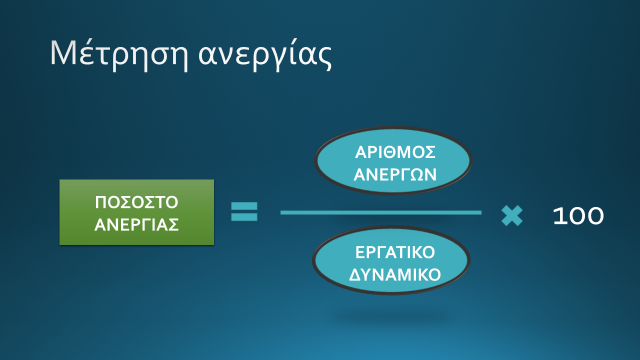 Μέτρηση ανεργίας
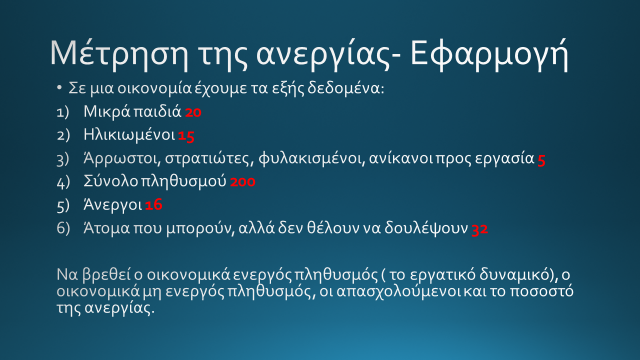 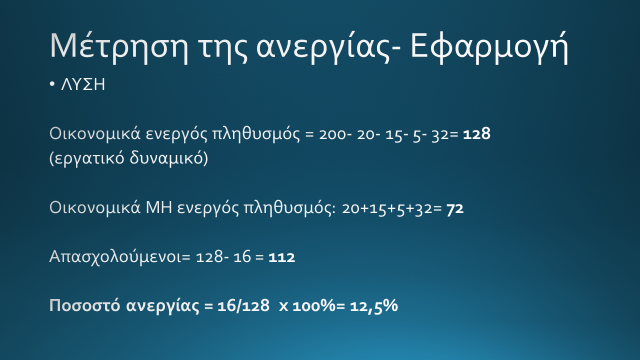 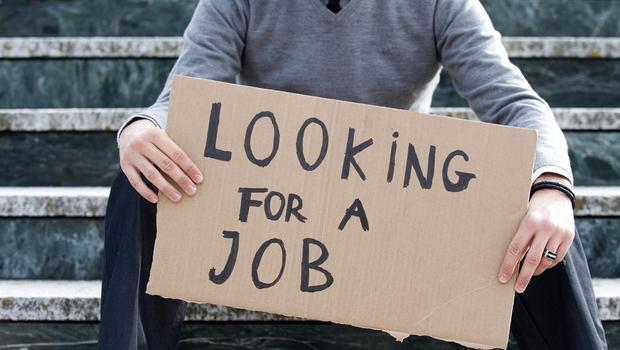 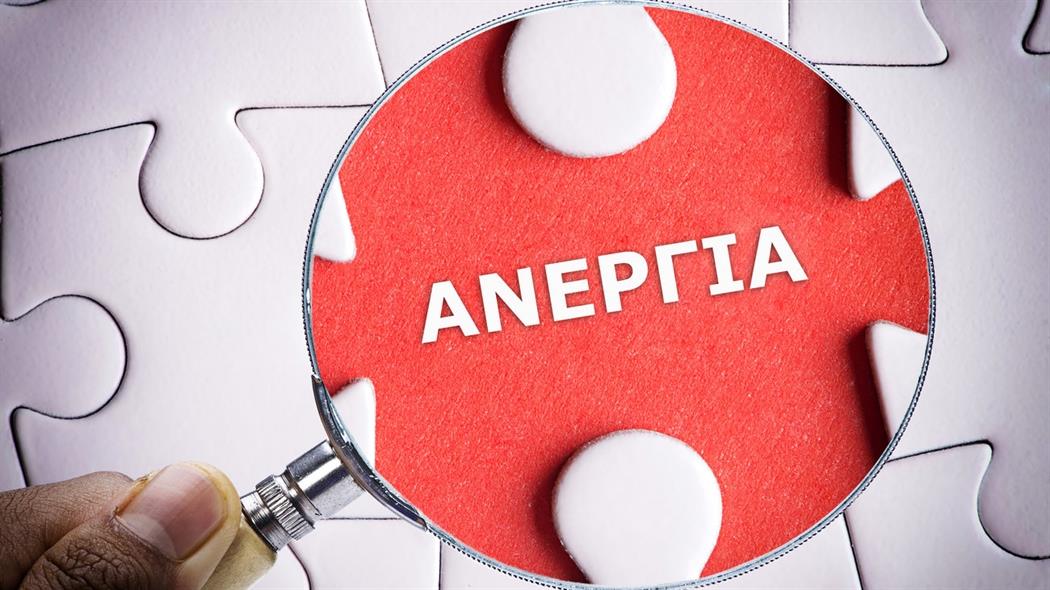 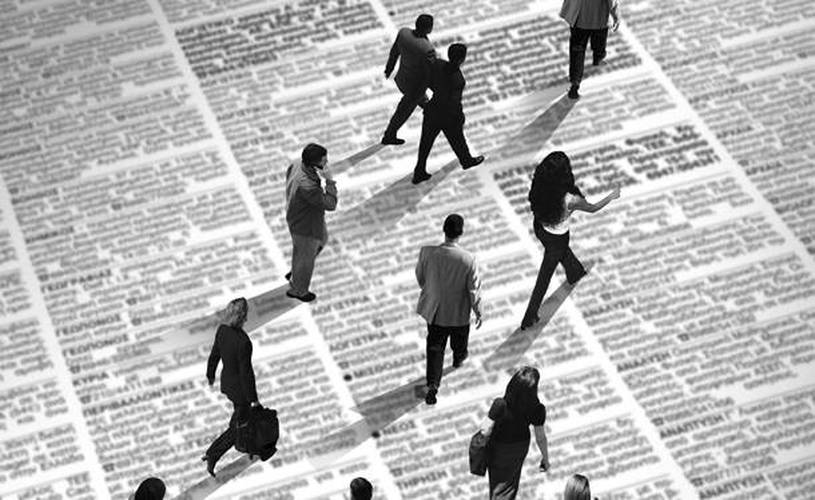 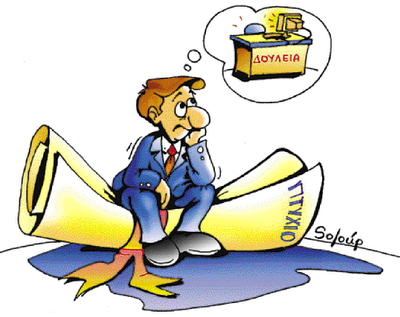 Ανεργία
https://youtu.be/K1J3diJsD9U
Δραστηριότητα 1
ΟΑΕΔ
(Οργανισμός Απασχόλησης Εργατικού Δυναμικού)
Μέθοδος καταγραφής της ανεργίας μέσω των υπηρεσιών του ΟΑΕΔ (εγγεγραμμένη ανεργία)
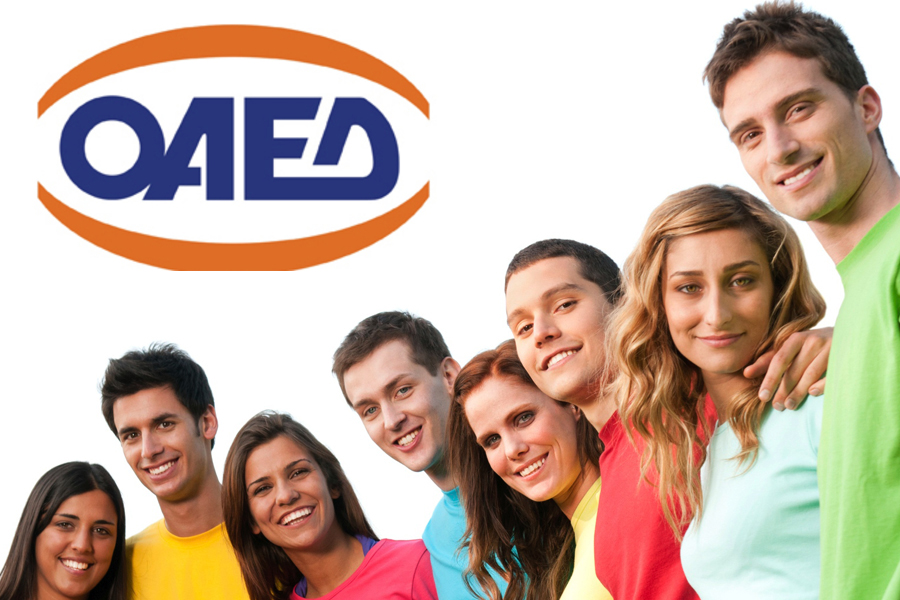 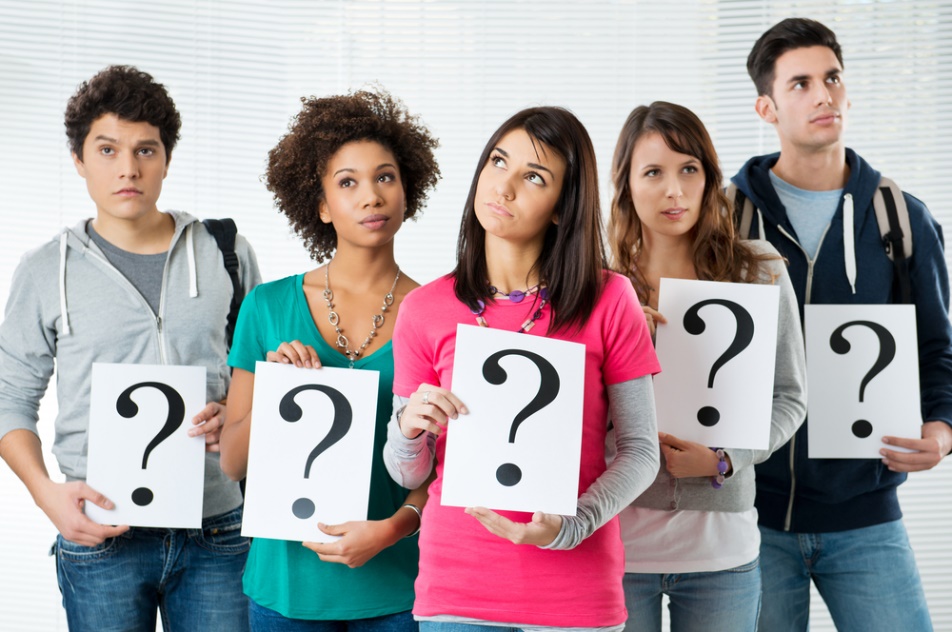 Δραστηριότητα 1
Παιχνίδι ρόλων
Σας δίνονται οι παρακάτω επαγγελματικές ιδιότητες καθώς κα κάποια επιπλέον στοιχεία για το κάθε πρόσωπο. 
Φορέας ΟΑΕΔ.
Πολιτικός μηχανικός στη Θεσσαλονίκη.
Τεχνίτης υποδηματοποιίας στην Καβάλα.
Δάσκαλος χιονοδρομίας στη Νάουσα.
Αγρότης στη Λάρισα.

Πλαίσιο: όλα τα παραπάνω πρόσωπα είναι σε ανεργία και καταφεύγουν στον αρμόδιο φορέα εργασίας ΟΑΕΔ στις 14/1/2018 (χειμώνας)
Δραστηριότητα 1
ΟΑΕΔ
Διαθέσιμες θέσεις εργασίας, Ζητείται: 

Καλλιεργητής πατάτας στη Λαμία
Οικονομολόγος στη Θεσσαλονίκη.
Δάσκαλός χιονοδρομίας στα 3-5 πηγάδια

Ποιος από τους παραπάνω θα μπορέσει να απασχοληθεί;
Ποια τα εμπόδια απασχόλησης που παρουσιάζονται;
Ποιοι παράγοντες επηρεάζουν την εξεύρεση εργασίας;
Δραστηριότητα 1 - Απαντήσεις
Εμπόδια 
Πολιτικός μηχανικός : Δεν έχει δουλειά στο αντικείμενό του
Τεχνίτης υποδηματοποιίας: Το επάγγελμα του έχει εκλείψει από την πρόοδο της τεχνολογίας 
Δάσκαλος χιονοδρομίας: Βρίσκει δουλειά εποχιακή μέχρι να κλείσει το χιονοδρομικό κέντρο.
Αγρότης: Δεν βρίσκει απασχόληση στην περιοχή του

Παράγοντες;
Είδη Ανεργίας 1/2
Είδη Ανεργίας 2/2
Η κυκλική/ κεϋνσιανή ανεργία συνδέεται με την πτώση της οικονομικής δραστηριότητας στις φάσεις καθόδου και ύφεσης (αυξομειώσεις) του οικονομικού κύκλου.
Αδυναμία συνολικής ζήτησης να απορροφήσει την προσφορά εργατικού δυναμικού. 
Επαναλαμβάνεται , έχει κυκλικό χαρακτήρα.
οφείλεται στην αναντιστοιχία ανάμεσα στο είδος της ζήτησης και της προσφοράς εργασίας, μη απαραίτητα προσόντα.
Αναντιστοιχία ανάμεσα σε προσόντα ανέργου κα προσόντα που απαιτούνται για την θέση. Διαφορετικές ειδικεύσεις. Έκλειψη επαγγελμάτων-ειδικοτήτων λόγω τεχνολογικής ανάπτυξης.
Είδη Ανεργίας
Φύλλο εργασίας 1/2
1) Η εποχιακή  ανεργία είναι μικρής σχετικά διάρκειας.
Σωστό (Σ)		Λάθος (Λ)
2) Η διαρθρωτική ανεργία οφείλεται σε αναντιστοιχία προσόντων και κενών θέσεων.
Σωστό (Σ)		Λάθος (Λ)
3) Ανεργία τριβής είναι η κεϋνσιανή ανεργία.
Σωστό (Σ)		Λάθος (Λ)
4) Οι περισσότεροι άνεργοι είναι τεμπέληδες. 
Σωστό (Σ)		Λάθος (Λ)
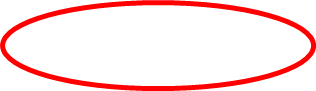 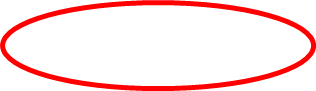 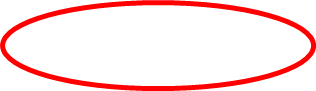 Φύλλο εργασίας 2/2
5) Η ανεργία μειώνει το εισόδημα των ανέργων αλλά όχι το συνολικό εισόδημα μιας χώρας. 
Σωστό (Σ)		Λάθος (Λ)
6) Τα άτομα τα οποία δεν μπορούν ή δε θέλουν να εργαστούν αποτελούν τον οικονομικά μη ενεργό πληθυσμό. 
Σωστό (Σ)		Λάθος (Λ)
7) Το άθροισμα των απασχολουμένων και των ανέργων είναι ίσο προς το εργατικό δυναμικό. 
Σωστό (Σ)		Λάθος (Λ)
8) Εργατικό δυναμικό είναι το σύνολο των ατόμων τα οποία εργάζονται.
Σωστό (Σ)		Λάθος (Λ)
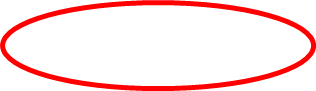 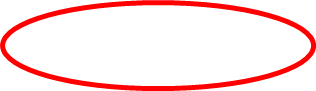 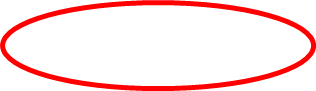 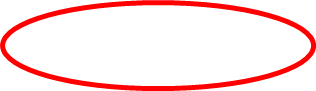 Άρθρα εφημερίδων
Ανεργία στην Ελλάδα τον Νοέμβριο 2017- Tradingeconomics.com
http://crisismonitor.gr/2018/02/08/statiki-i-anergia-stin-ellada-ton-noemvrio/ 
Χαοτικές διαφορές μεταξύ Βορρά- Νότου στην ανεργία
http://www.tanea.gr/news/economy/article/5436811/xaotikes-diafores-metaksy-borra-notoy-sthn-anergia/
Ανακεφαλαίωση
Ανεργία είναι η κατάσταση ενός ατόμου που ενώ είναι ικανό, πρόθυμο και διαθέσιμο να απασχοληθεί εαν δύναται να βρει εργασία.
Εργατικό Δυναμικό = Απασχολούμενοι + Άνεργοι
Οικονομικά ΜΗ ενεργός πληθυσμός = αυτοί που δεν μπορούν + αυτοί που δεν θέλουν να εργαστούν.
Είδη Ανεργίας (Εποχιακή, Τριβής, Διαρθρωτική, Ανεπαρκούς  Ζήτησης)
Ανεργία- πώς επιλέγουν οι νέοι τον τομέα εργασίας τους.
https://youtu.be/0u9xOw49cHw
Πίνακας 3: Ποσοστό ανεργίας τις ευρωπαϊκές χώρες Αύγουστος 2017
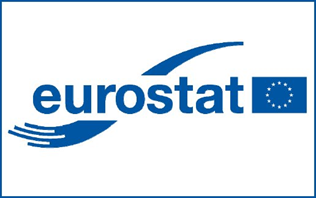 Πίνακας 1: Ποσοστό ανεργίας αποκεντρωμένης Ελλάδας
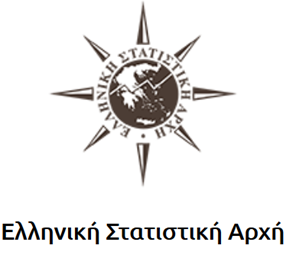 Πίνακας 2: Ποσοστό ανεργίας κατά ομάδες ηλικιών
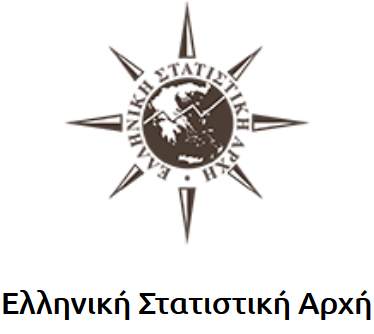 Στο επόμενο μάθημα:
Μέτρηση ποσοστού ανεργίας
Συνέπειες ανεργίας 
Τρόποι αντιμετώπισης της ανεργίας
http://users.sch.gr/dtampouris/Plithorismos-Anergia.htm
Φύλλο Αξιολόγησης
Να επιλύσετε το σταυρόλεξο που σας δίνεται
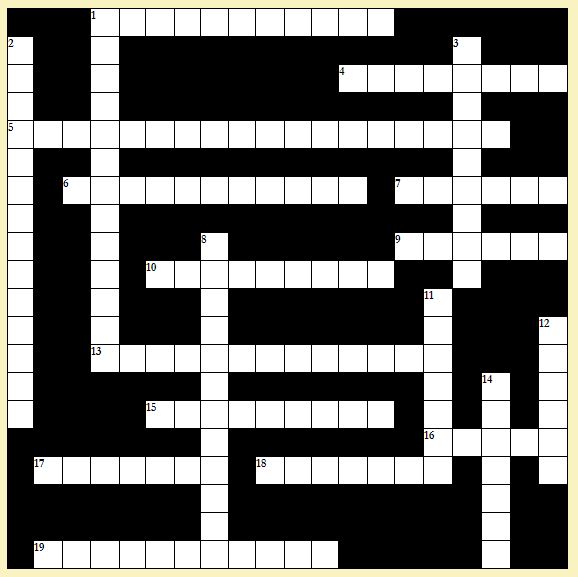 Συνέπειες της ανεργίας
Οικονομικές
Απώλεια παραγωγικών δυνάμεων (δηλαδή της εργασίας των ανέργων η οποία θα μπορούσε να χρησιμοποιηθεί στην παραγωγική διαδικασία). 
Απώλεια εισοδήματος για τον άνεργο και την οικογένεια του.
Επιβαρύνει τον κρατικό προϋπολογισμό ( επιδόματα ανεργίας)

Κοινωνικές
Μείωση κοινωνικής θέσης ανέργου
Μείωση αυτοσεβασμού 
Οικογενειακές τριβές
Τρόποι αντιμετώπισης
Μέτρα αύξησης της συνολικής ζήτησης (διαρθρωτική ανεργία)
Δημοσιονομικά 
αύξηση κρατικών δαπανών για δημόσια έργα, προώθηση μεγάλων επενδυτικών έργων)
Νομισματικά 
μείωση επιτοκίου για προώθηση επενδύσεων, παραγωγής και απασχόλησης) 

Μέτρα επαγγελματικής κατάρτισης και επανεκπαίδευσης του εργατικού δυναμικού (διαρθρωτική ανεργία)
Ευχαριστώ πολύ